স্বাগতম
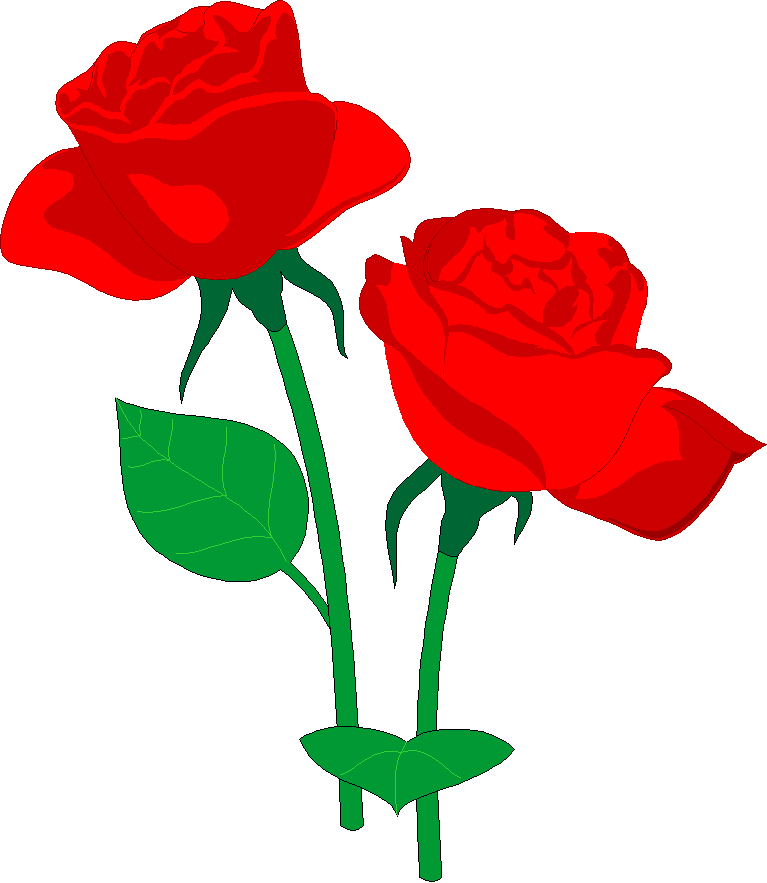 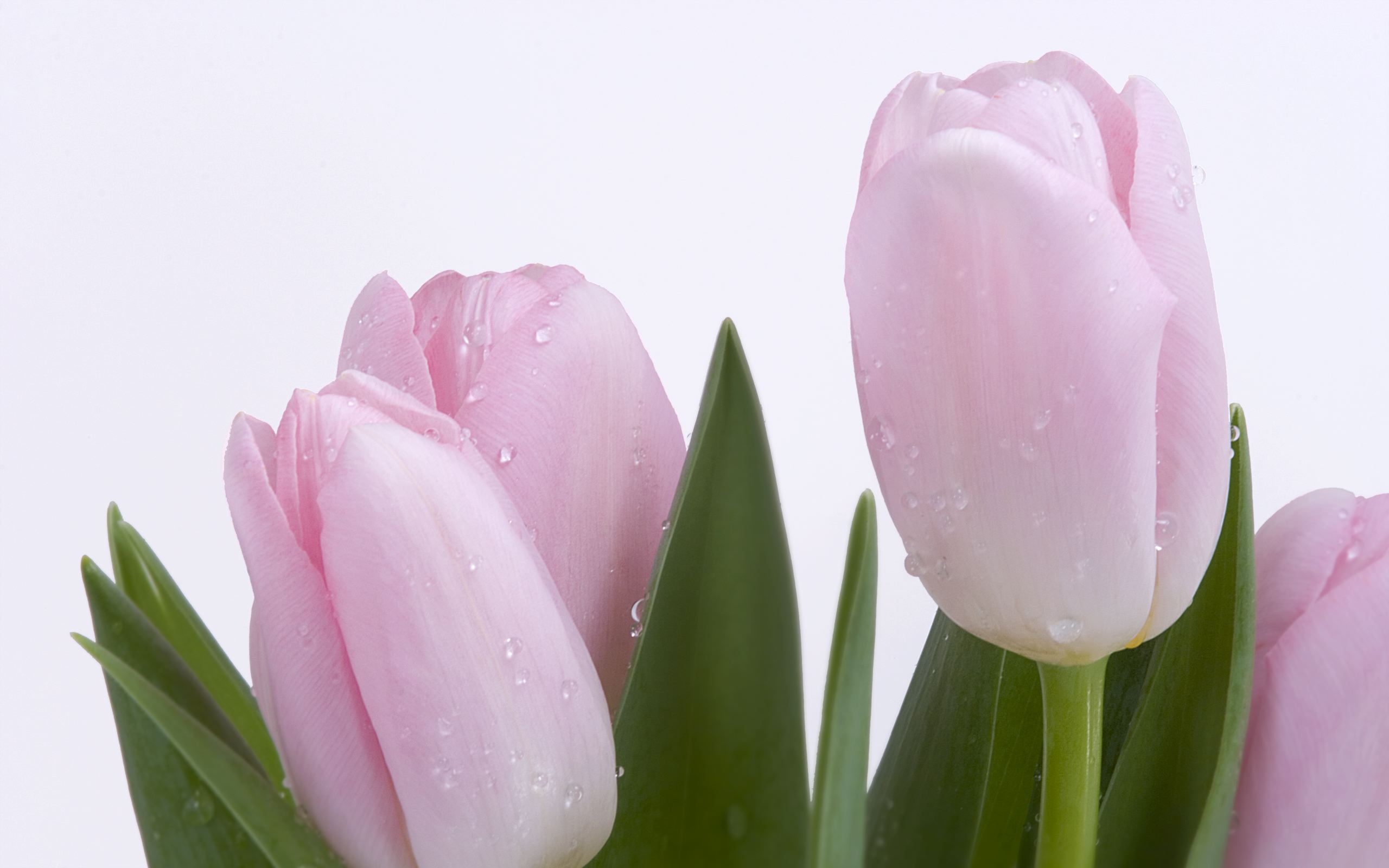 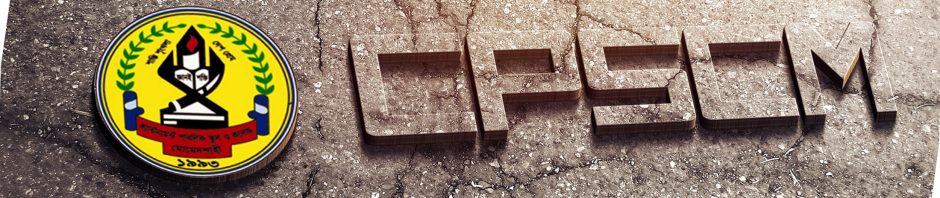 উপস্থাপনায়
গণিত বিভাগ
ক্যান্টনমেন্ট পাবলিক স্কুল ও কলেজ, মোমেনশাহী।
সংখ্যার ঝুড়ি
12
8
2
0
9
1
সংখ্যার ঝুড়ি
6
3
-4
.576
1/3
4
1/2
.4
-5
আজকের আলোচ্য বিষয়:
অধ্যায়ঃ ১ 
   পাঠঃ ১
বাস্তব সংখ্যা
শিখণফল:
এই পাঠ শেষে শিক্ষার্থীরা ---
1। বাস্তব সংখ্যা কি বলতে পারবে।    
2। বাস্তব সংখ্যার শ্রেনিবিন্যাস করতে পারবে।
৩। মূলদ ও অমূলদ সনাক্ত করতে পারবে।
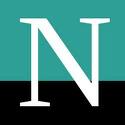 স্বাভাবিক সংখ্যা
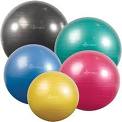 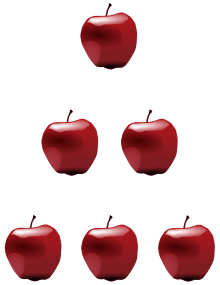 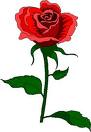 5
1
6
গণনা কারী সংখ্যা
স্বাভাবিক সংখ্যার সেট
N={1, 2, 3, 4, 5, 6, 7 ..  .. .. .. .. .. }
পূর্ণ সংখ্যা
ভগ্নাংশ থাকবে না।
পরপর দুটি সংখ্যার পার্থক্য  1
পূর্ণ সংখ্যার সেট
Z={ .. .. .. -4, -3, -2, -1, 0,1, 2, 3, 4, 5, 6, 7 ..  .. .. .. .. .. }
এছাড়া ও আরো কিছু সংখ্যা
ভগ্নাংশ
.576
সসীম পর্যন্ত
.123456……
অসীম পর্যন্ত
-.566….
অসীম পর্যন্ত
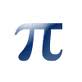 প্রতীক
অসীম/ সসীম  পর্যন্ত
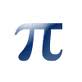 = 3.14159265…
০ .576
-.5666….
.123456……….
দশমিকের পর নির্র্দিষ্ট  সংখ্যক সংখ্যা থাকবে
দশমিকের পর ভিন্ন ভিন্ন সংখ্যা
দশমিকের পর সংখ্যার 
পুনরাবৃত্তি ঘটবে ।
দশমিকের পর সংখ্যার পুনরাবৃত্তি ঘটবে না।
Q মূলদ
Q  অমূলদ
বাস্তব সংখ্যা
মূলদ
পূর্ণ
ভগ্নাংশ
০
সাধারণ
দশমিক
অমূলদ
ধনাত্বক
ঋণাত্বক
প্রমাণ কর যে,
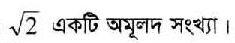 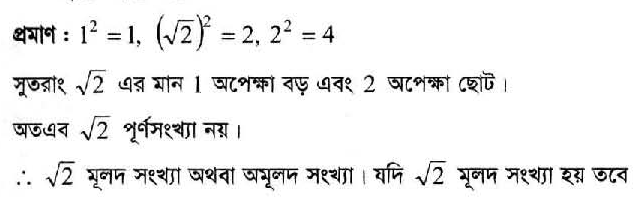 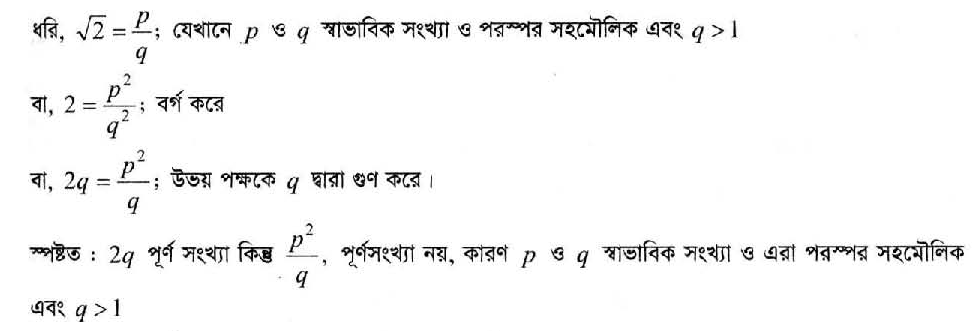 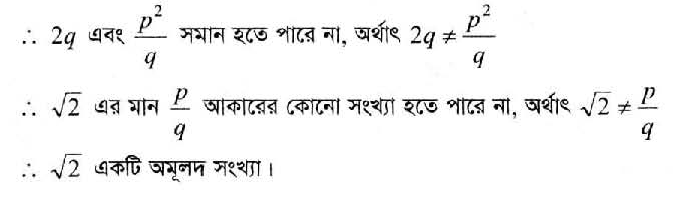 মূল্যায়ন:
2
0
9
12
-5
1
.576
4
-1
.433..
5
.4
1/2
বাড়ির কাজ
প্রমাণ কর যে,            একটি অমূলদ সংখ্যা
অনুশীলন মানুষকে দক্ষ করে তুলে
ধন্যবাদ
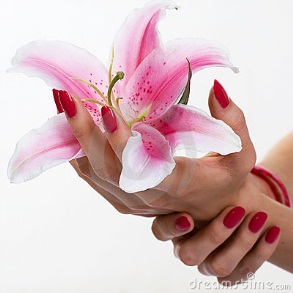